Integrovaný přístup 
v rozvoji municipalit a mikroregionů
k hospodářské a sociální  soudržnosti
Projektový  záměr:´
Zádrž vody v krajině a regionální energetika
v interaktivních souvislostech 
s posilováním sociální struktury venkova
Ing. Leoš Gál
leos.gal@seznam.cz
736 50 50 12
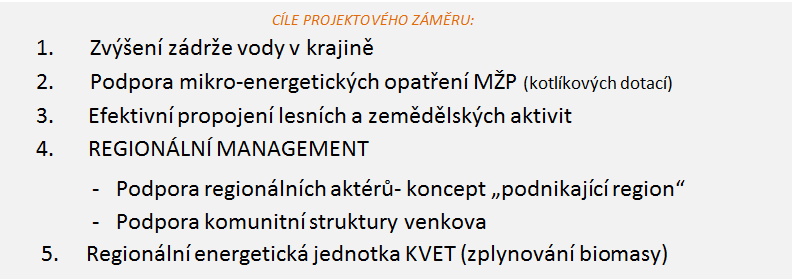 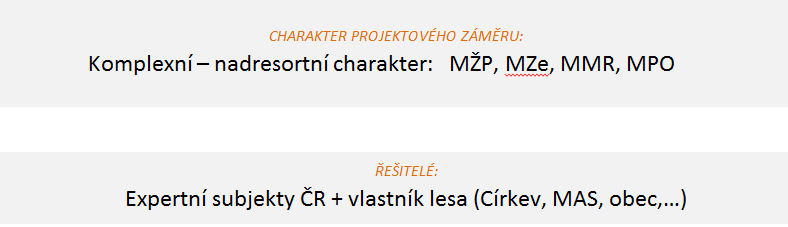 Integrovaný přístup 
v rozvoji municipalit a mikroregionů
k hospodářské a sociální  soudržnosti
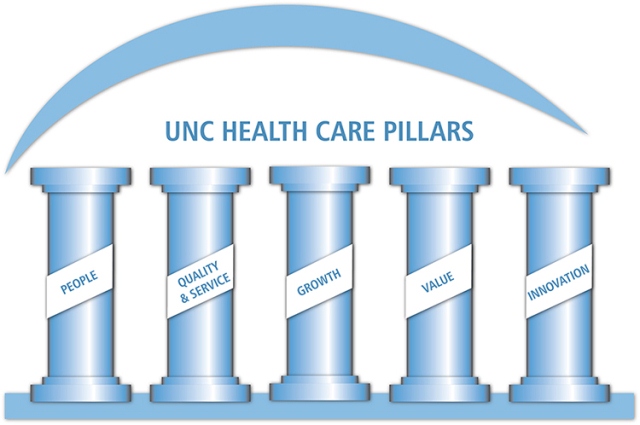 5 PILÍŘŮ
Kotlíkové dotace
Regionální
Management
Holoseče
Agro forest aktivity
Energie
1.

MŽP
MZe
2.

MŽP
3.

MZe
4.

MMR
5.

MPO
Integrovaný přístup 
v rozvoji municipalit a mikroregionů
k hospodářské a sociální  soudržnosti
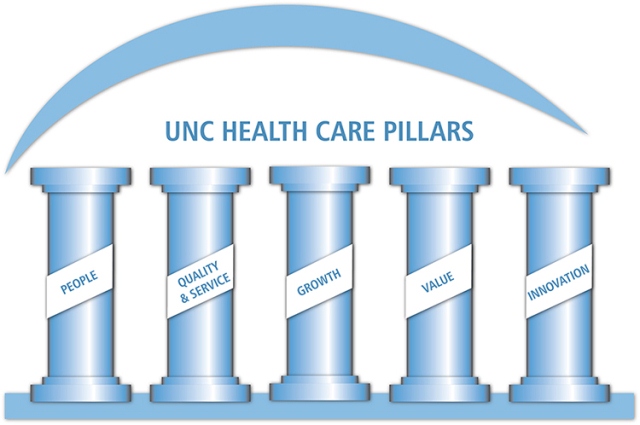 5 PILÍŘŮ
Kotlíkové dotace
Regionální
Management
Holoseče
Agro forest aktivity
Energie
1.

MZe
MŽP
2.

MŽP
3.

MZe
4.

MMR
5.

MPO
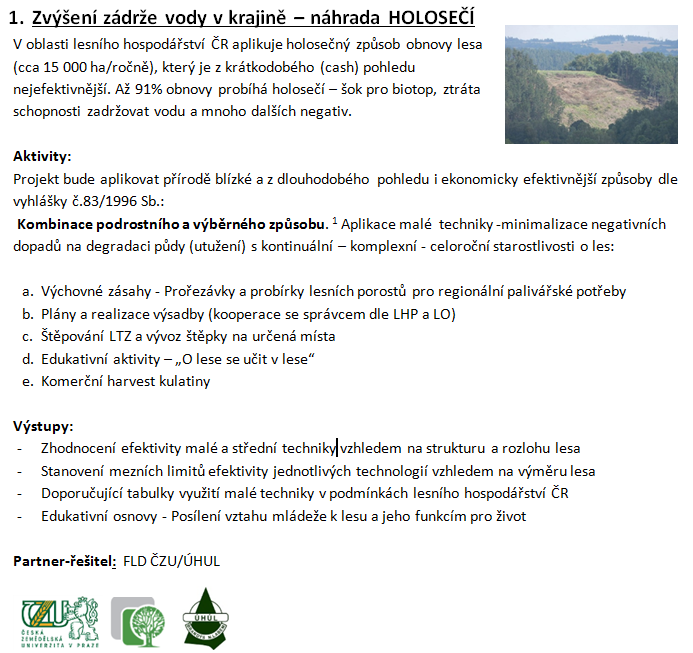 TECHNIKA přírodě blízkého hospodaření
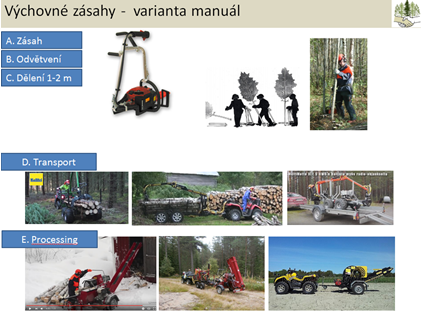 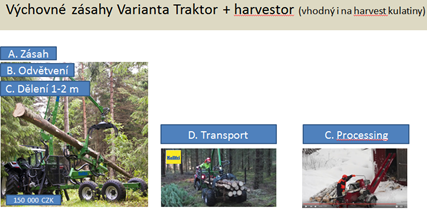 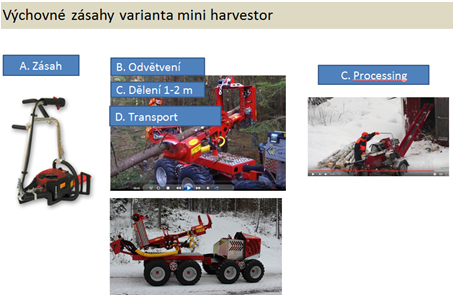 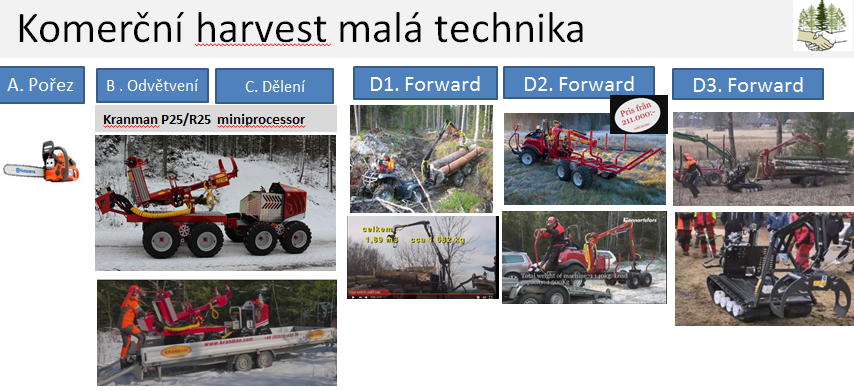 TECHNIKA přírodě blízkého hospodaření
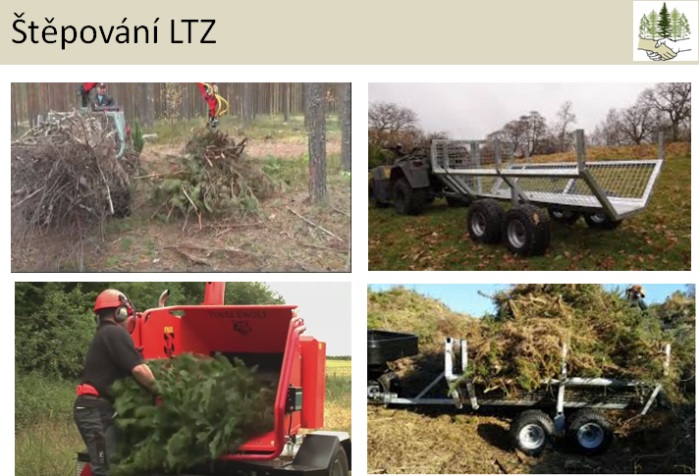 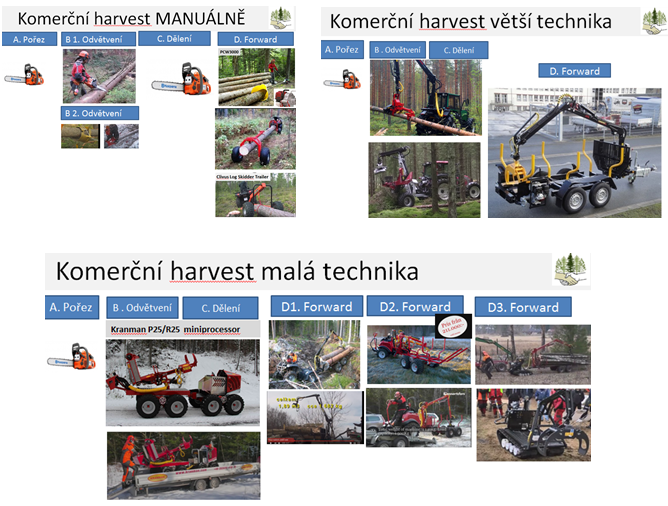 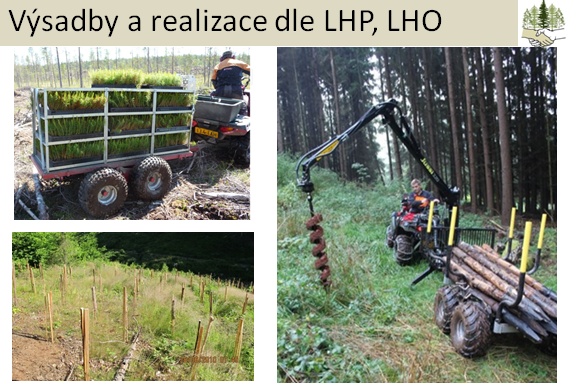 Integrovaný přístup 
v rozvoji municipalit a mikroregionů
hospodářská a sociální  soudržnost
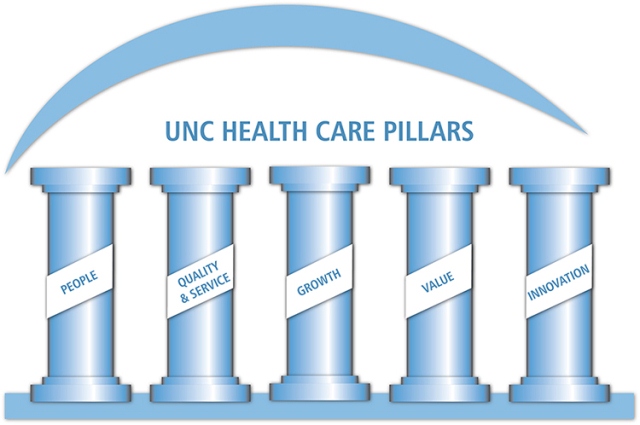 5 PILÍŘŮ
Kotlíkové dotace
Regionální
Management
Holoseče
Agro forest aktivity
Energie
1.

MZe
MŽP
2.

MŽP
3.

MZe
4.

MMR
5.

MPO
2. Podpora mikro – energetické opatření MŽP (kotlíkové dotace)
MŽP –  2020 investice cca 9 mld. Kč  – kotle především na biomasu (cca 100 000 kotlů á 15 m3/kotel)
   cca 1,5 Mio m3 biomasy/rok  -  cca 600 000 tun - cca 30 000 kamionů biomasy/rok.
Vstupní surovina pro kotlíky z okolí:    Dendromasa + Fytomasa  +  Zemědělská rezidua + RRD
Před příprava LOKÁLNÍ vstupní suroviny pro energetické užití dle konkrétní technologické struktury kotlíků :
ŠTĚPKA
PALIVOVÉ DŘEVO
Kusové
BRIKETY (dendro + fyto)
PELETKY
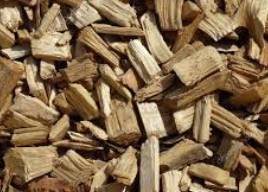 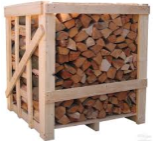 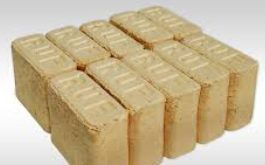 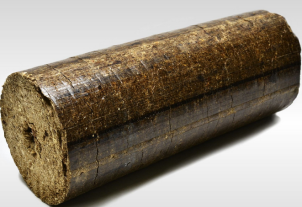 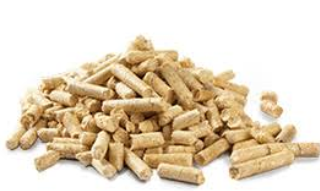 Aktivity:
- Kvantifikace nároků regionálních topenišť dle požadované před přípravy 
- Kontinuální proces zásobování lokálních topenišť v rámci LHP a LO a ekonomické hodnocení procesu
Optimalizace mini-regionální logistiky s dodávkou požadovaného formátu paliva do dvora

Výstupy: 
- Regionální mapa struktury a nároků místních topenišť
- Stanovení dlouhodobého plánu objemového zásobování versus kapacita lesa
- Stanovení regionálních „přebytků“ nad rámec místních potřeb pro pilíř č. 5
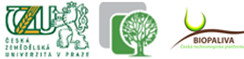 TECHNIKA  předzpracování regionální biomasy   Pelety  ... Brikety … Palivové dříví kusové
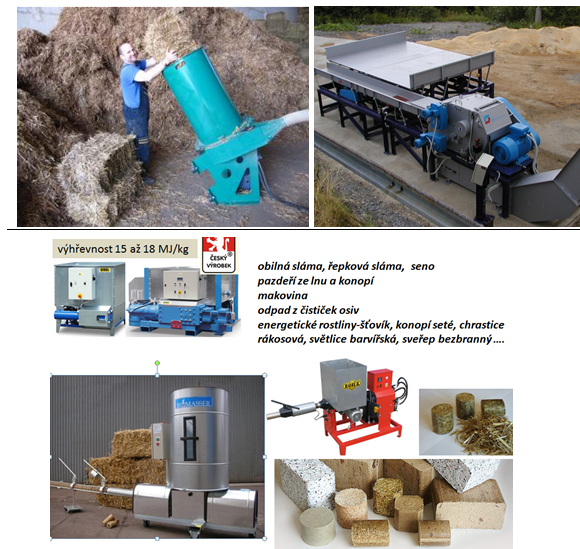 Integrovaný přístup 
v rozvoji municipalit a mikroregionů
k hospodářské a sociální  soudržnosti
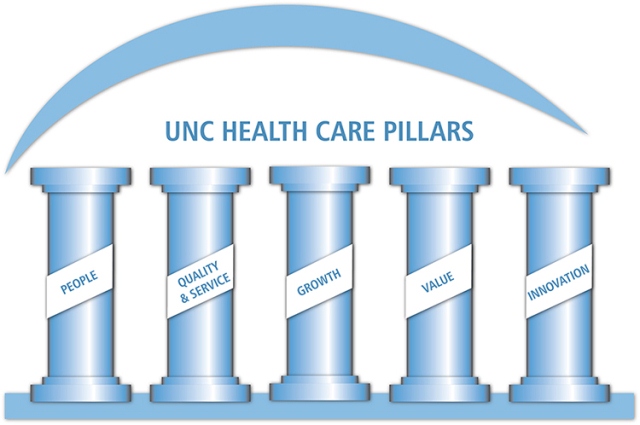 5 PILÍŘŮ
Kotlíkové dotace
Regionální
Management
Holoseče
Agro forest aktivity
Energie
1.

MZe
MŽP
2.

MŽP
3.

MZe
4.

MMR
5.

MPO
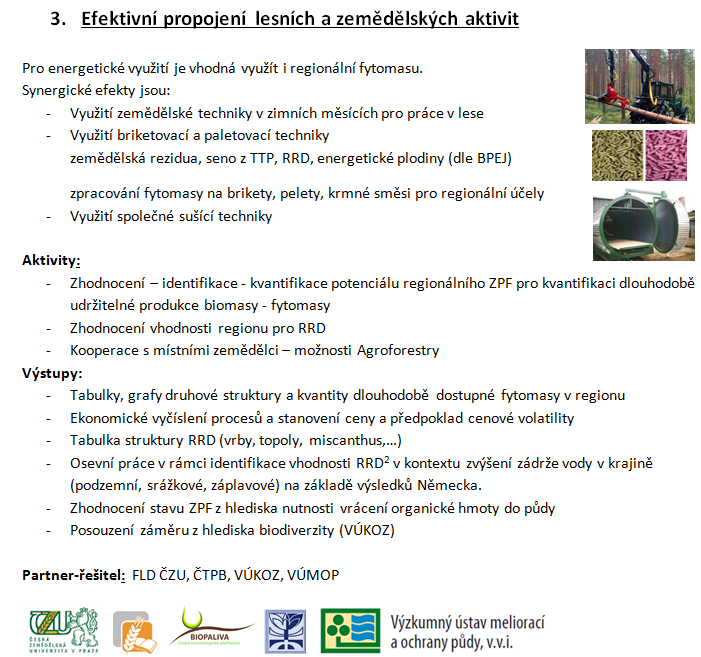 Integrovaný přístup 
v rozvoji municipalit a mikroregionů
k hospodářské a sociální  soudržnosti
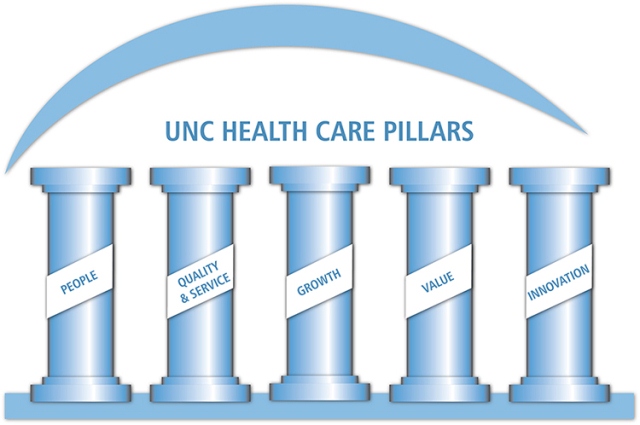 5 PILÍŘŮ
Kotlíkové dotace
Regionální
Management
Holoseče
Agro forest aktivity
Energie
1.

MZe
MŽP
2.

MŽP
3.

MZe
4.

MMR
5.

MPO
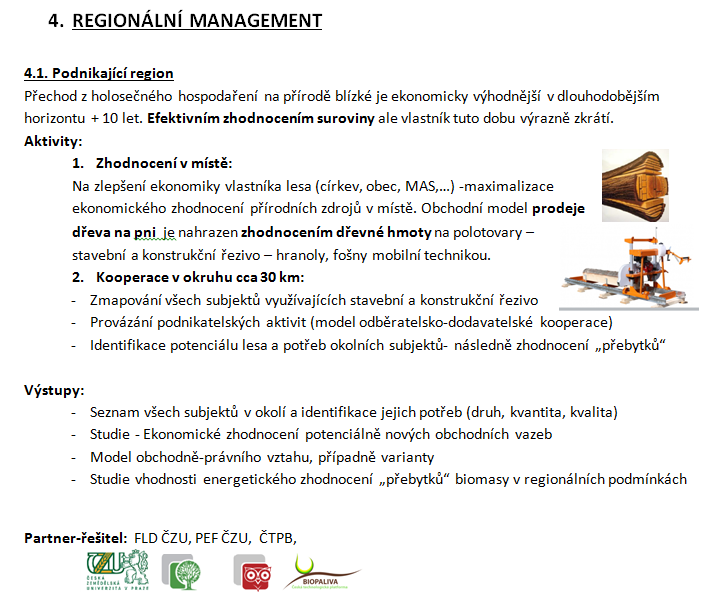 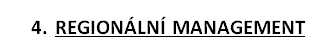 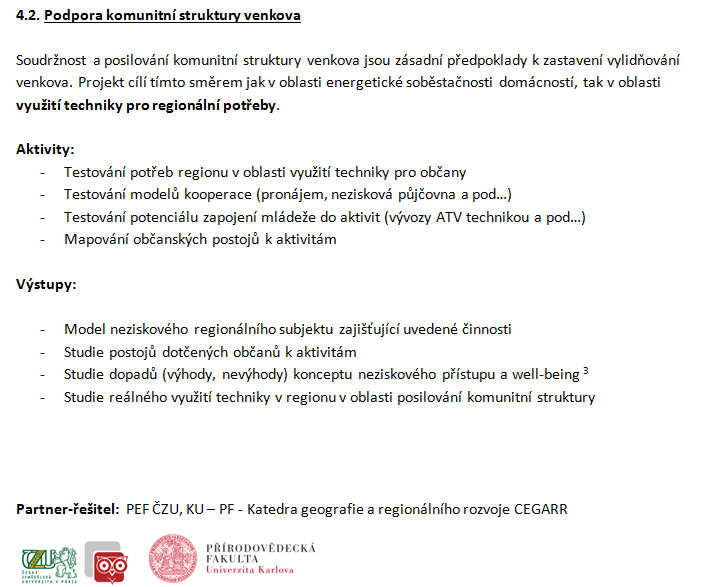 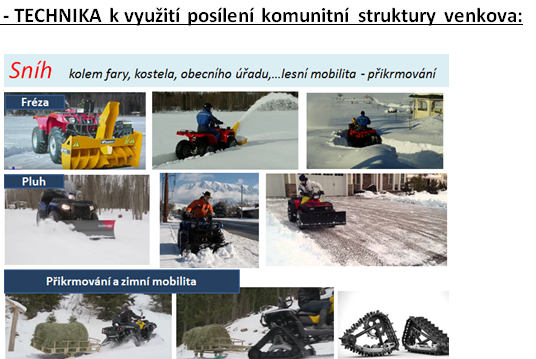 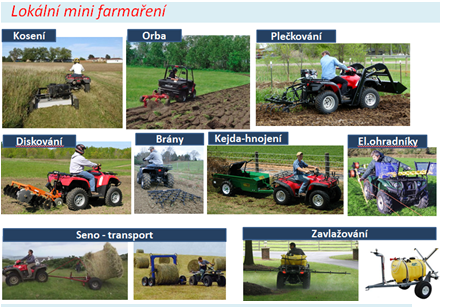 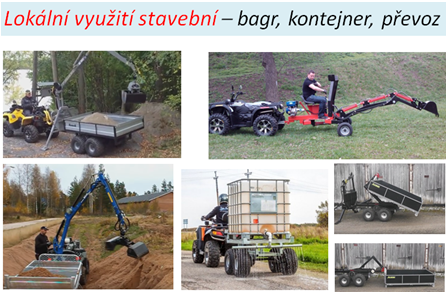 Integrovaný přístup 
v rozvoji municipalit a mikroregionů
k hospodářské a sociální  soudržnosti
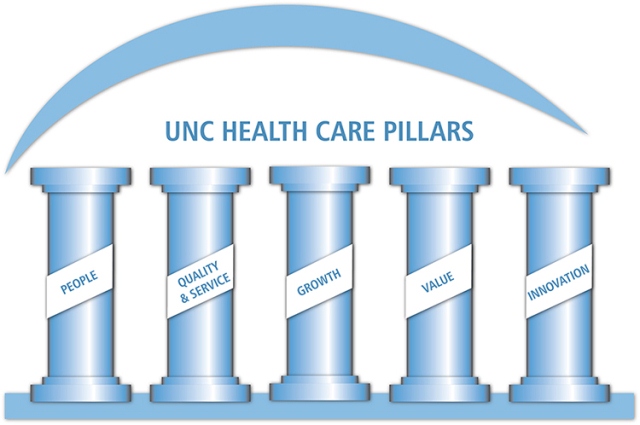 5 PILÍŘŮ
Kotlíkové dotace
Regionální
Management
Holoseče
Agro forest aktivity
Energie
1.

MZe
MŽP
2.

MŽP
3.

MZe
4.

MMR
5.

MPO
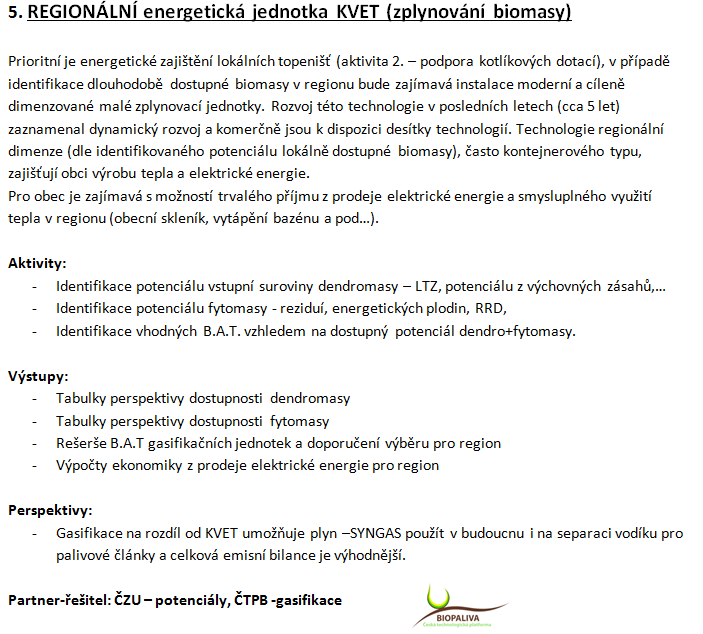 Příjem obce z prodeje elektrické energie + regionální využití tepla
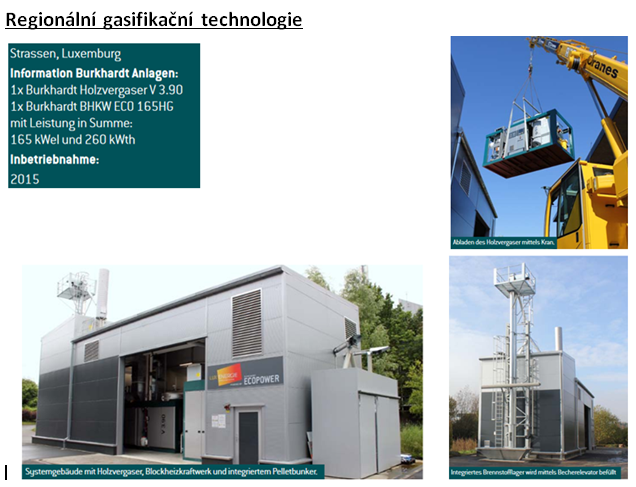 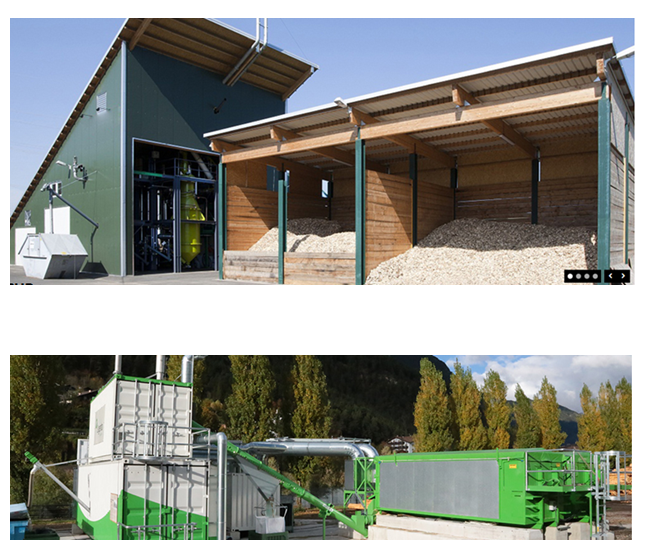 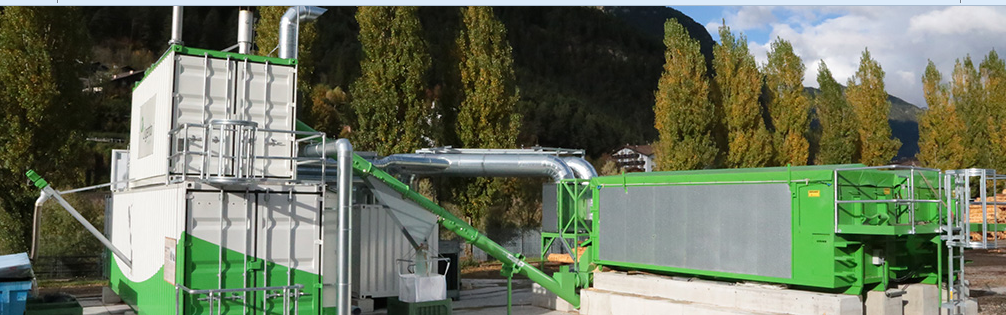 Zdroje a možnosti financování
– metodická část  (TAČR?, SFŽP?, Efekt?, OP VVV?, ESF?, PRV?)
 – investiční část    (OPŽP, OP VVV, PRV?) – pilot


-          integrovaný projekt / více spolupracujících projektů
-          zapojení veřejné správy (účastník projektu / aplikační garant)
-          možná podpora ze strany veřejné správy